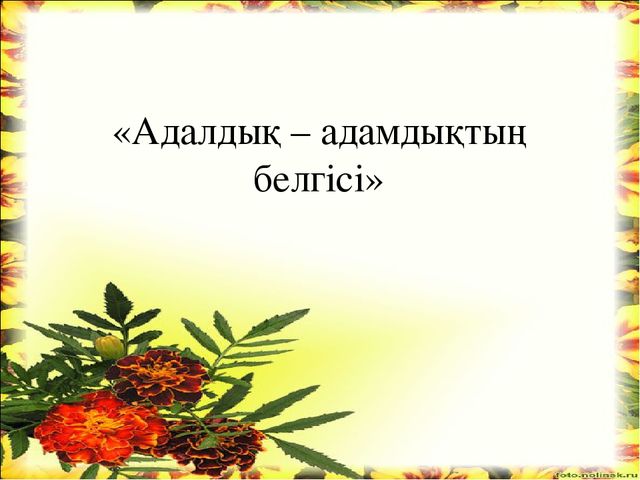 5 “ә” сыныбы
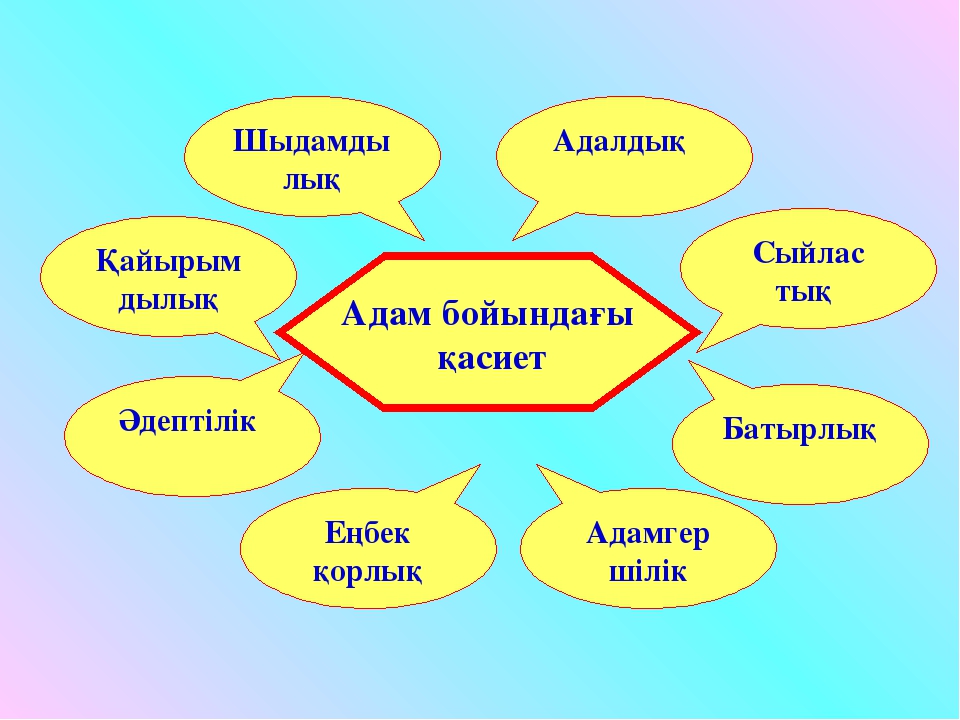 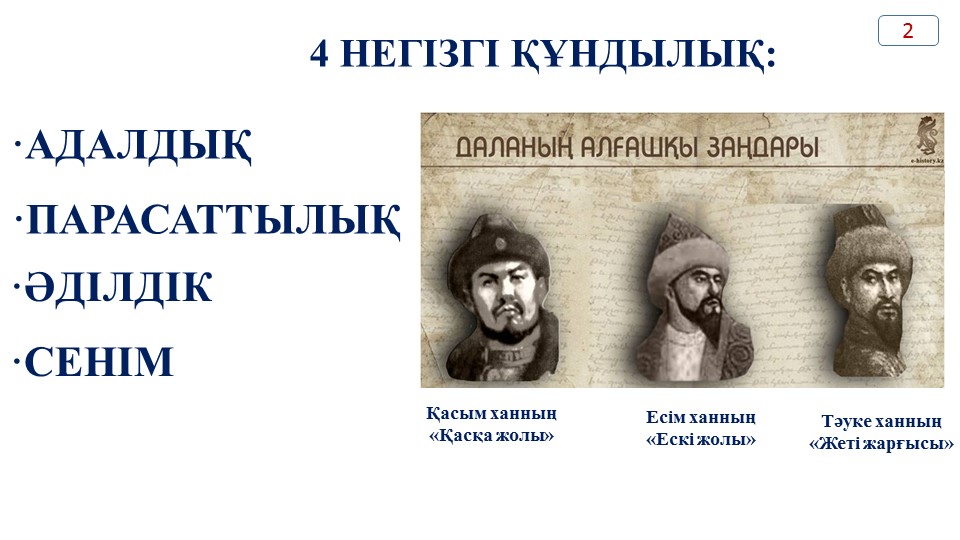 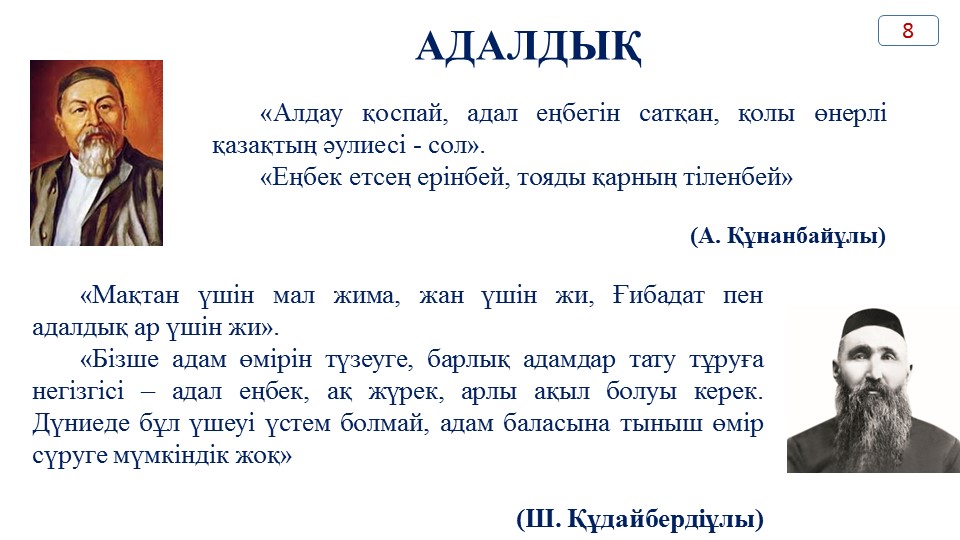 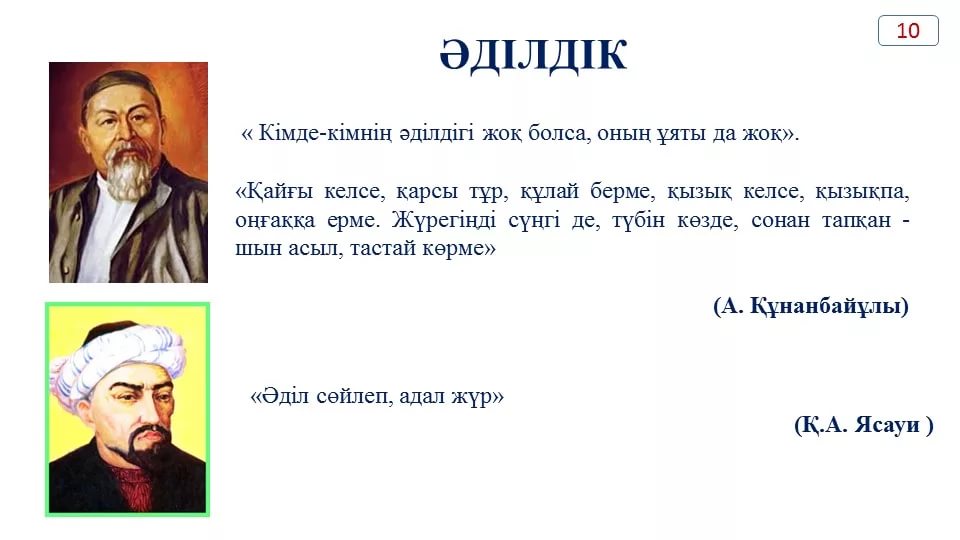 6 “Г” сыныбы
6 “Г” сыныбы
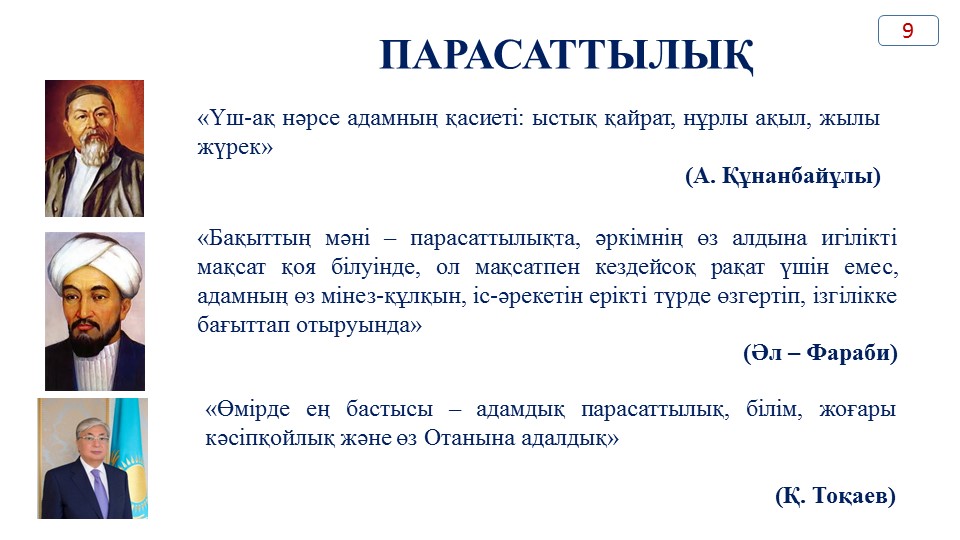 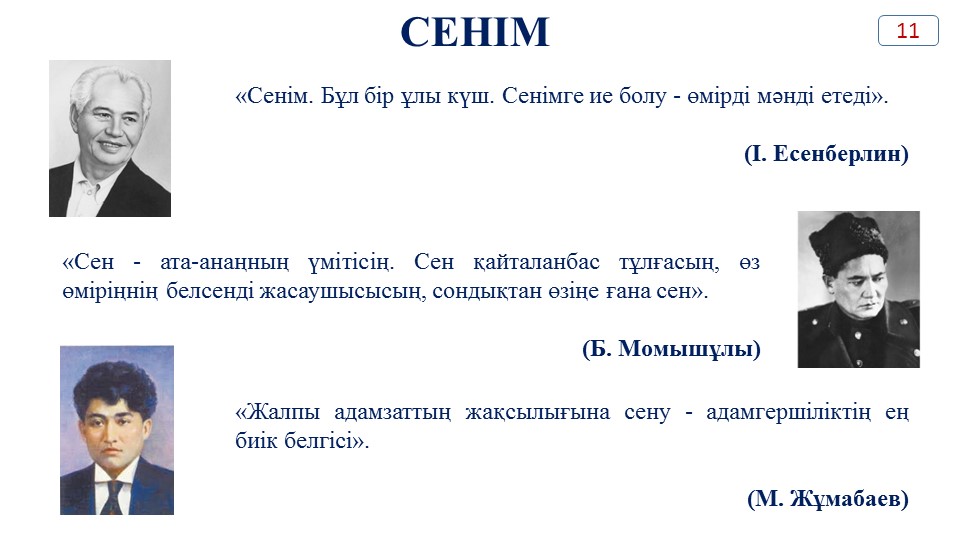